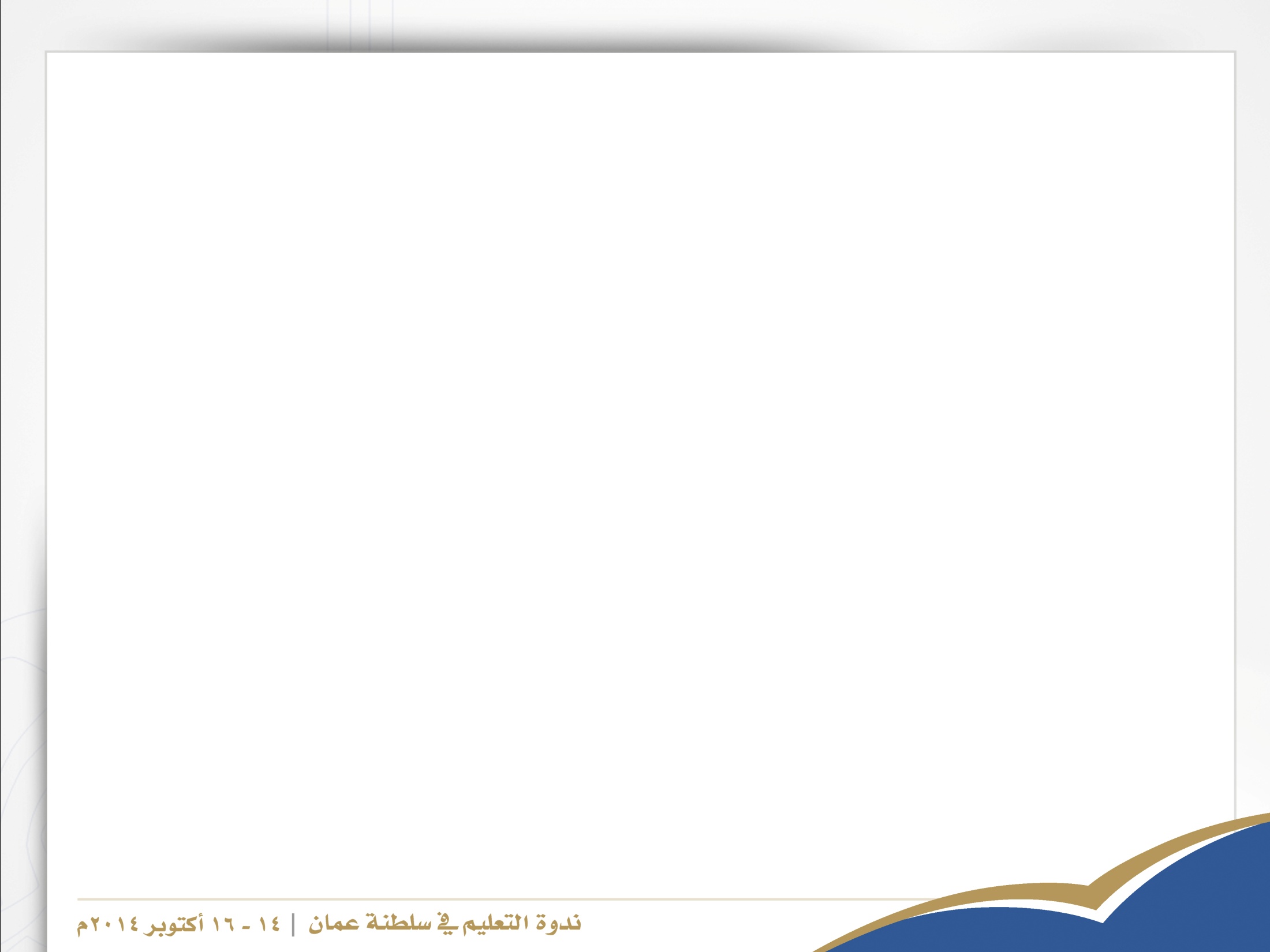 التعليم في سلطنة عمانالطريق الى المستقبلأكتوبر 2014
أنظمة إدارة الجودة في التعليمد. يونس الأخزمي
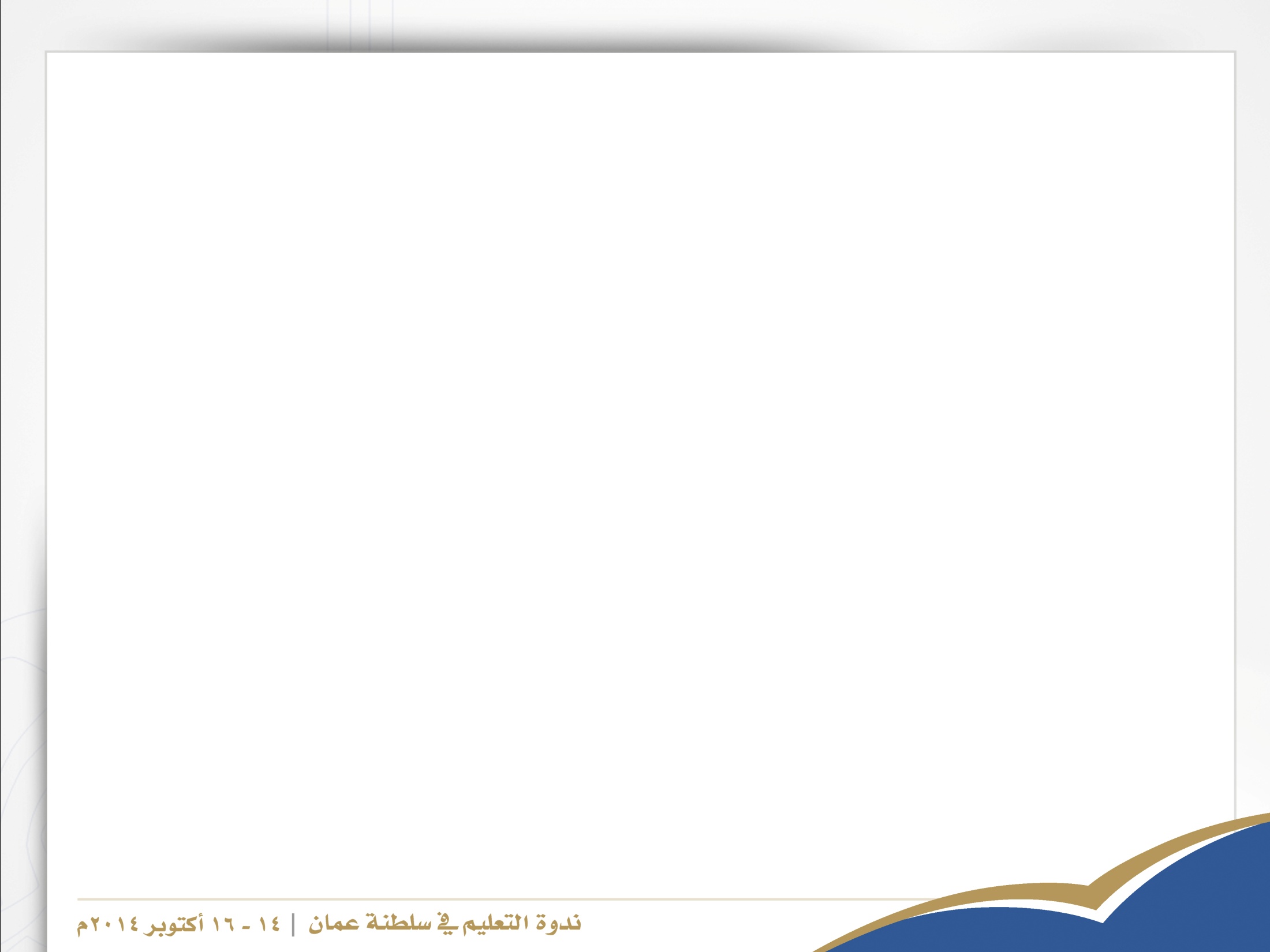 محتويات العرض
1) الاستنتاجات حول الأنظمة والإجراءات المتبعة لإدارة الجودة في السلطنة 
التعليم العام الحكومي والخاص
التعليم العالي الحكومي والخاص
التعليم المهني  
2) الاستنتاجات الخاصة بمستوى خريجي دبلوم التعليم العام الذين يشكلون مدخلات التعليم العالي (الحكومي والخاص) لمعرفة مدى تأهيلهم (معرفياً ومهارياً) للالتحاق بمسارات التعليم العالي وتخصصاته 
3) الاستنتاجات المرتبطة بنوعية مخرجات مؤسسات التعليم العالي ومستواها، ومدى تلبيتها لاشتراطات مؤسسات المجتمع وسوق العمل. 
4) التوصيات
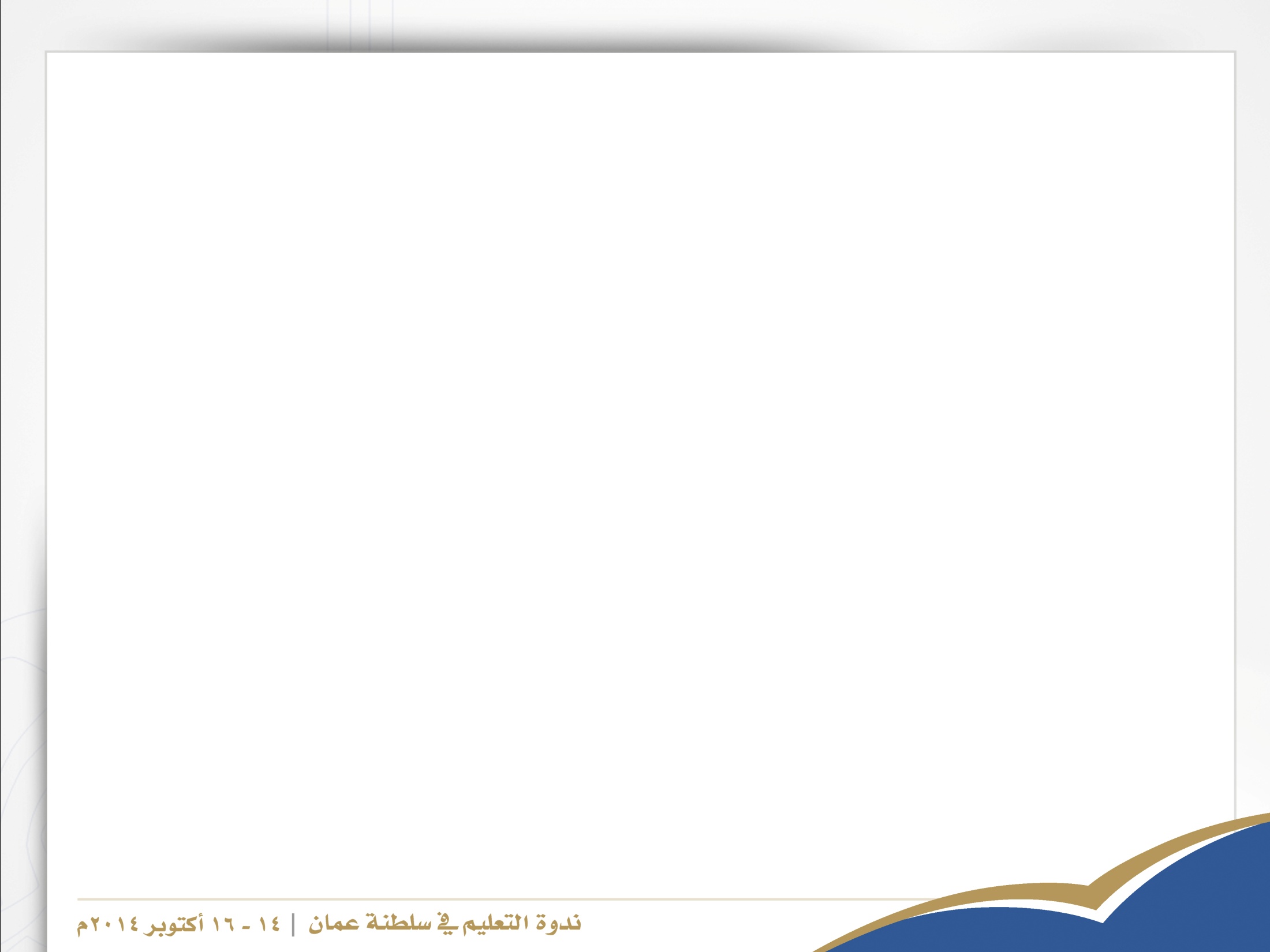 1) الاستنتاجات حول الأنظمة والإجراءات المتبعة لإدارة الجودة في السلطنة (التعليم العام الحكومي والخاص)
تشتت الجهود التي تقوم بها وزارة التربية والتعليم لإدارة وتطبيق معايير الجودة في المؤسسات التابعة لها.
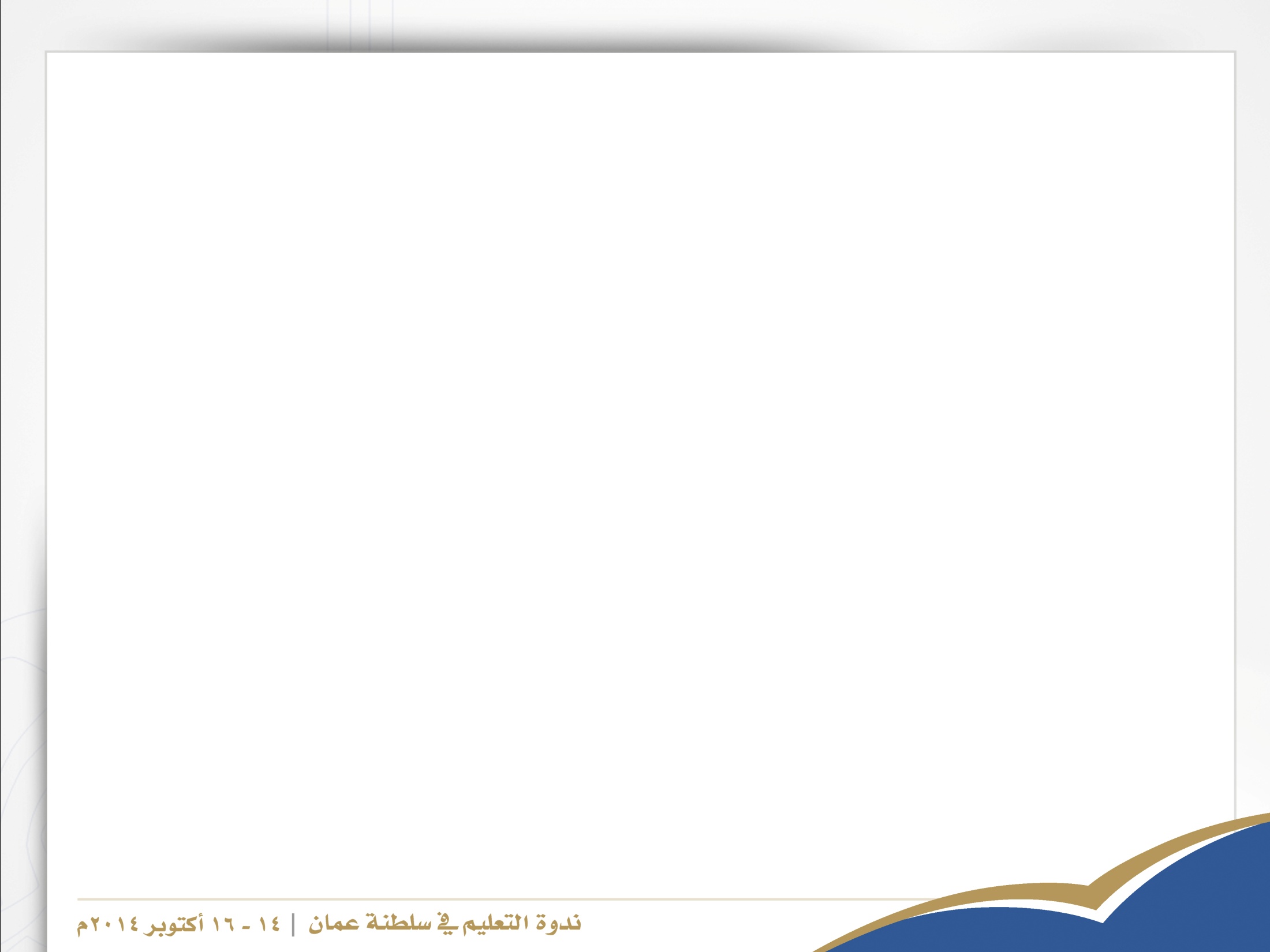 1) الاستنتاجات حول الأنظمة والإجراءات المتبعة لإدارة الجودة في السلطنة (التعليم العام الحكومي والخاص)
قلة الموارد المادية والبشرية المتوفرة لتمكين دائرة الجودة من القيام بمهامها.
 ضعف الدور الذي تقوم به دائرة تطوير الأداء المدرسي في مراقبة المدارس من حيث تطبيقها لمعايير الأداء المدرسي.
 ضعف قدرة دائرة الاشراف التربوي وفاعليتها في مراقبة أداء المعلم، والارتقاء بالعملية التعليمية في المدارس الحكومية.  
 محدودية إمكانيات مكتب ضمان الجودة للقيام بالأعمال المطلوبة منه على أكمل وجه.
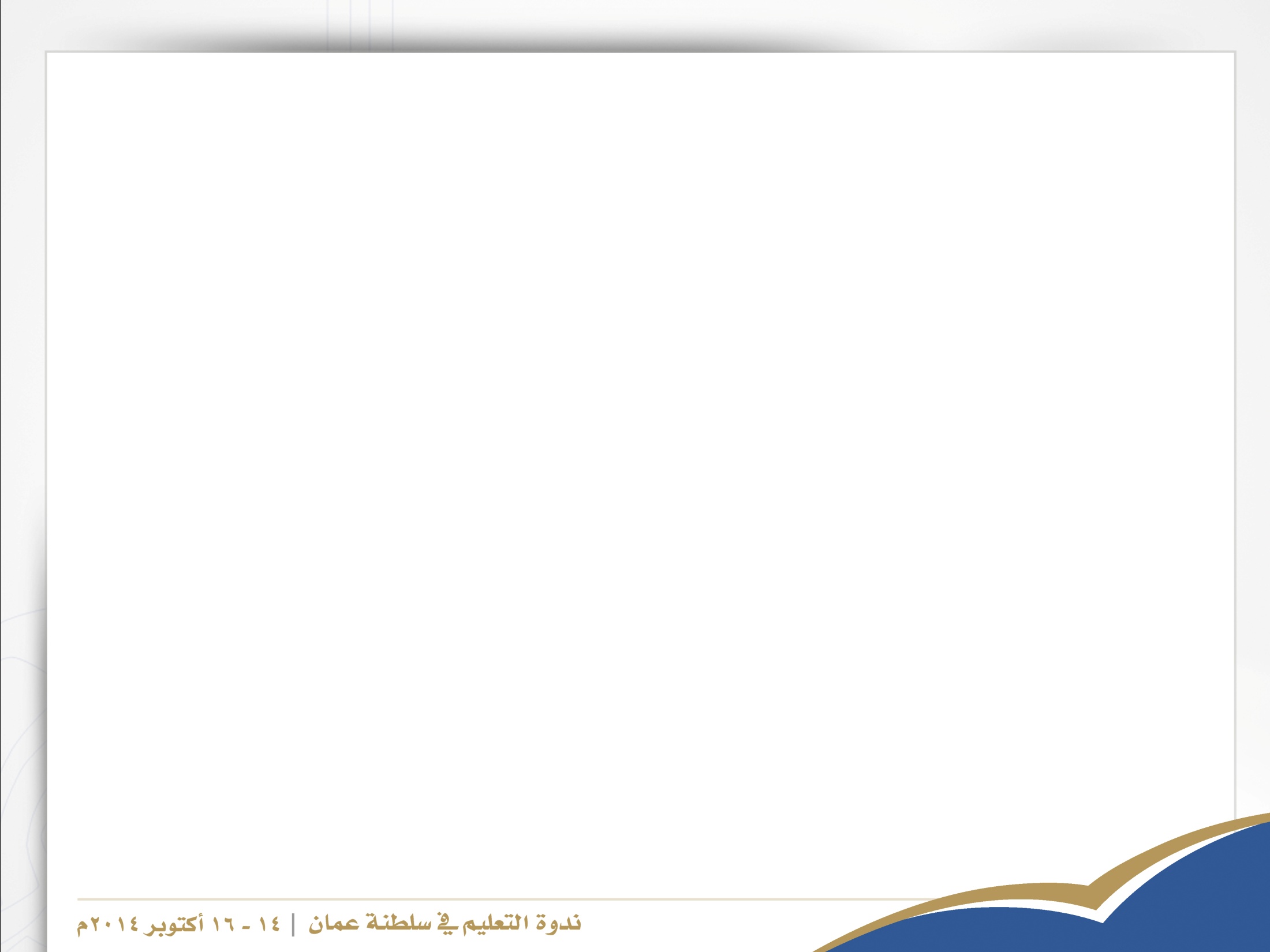 (تابع) الاستنتاجات حول الأنظمة والإجراءات المتبعة لإدارة الجودة في السلطنة (التعليم العام الحكومي والخاص)
يشهد قطاع التعليم العام تدنيًا في مستويات التحصيل بشكل عام، خاصة عند الذكور، في مواد الرياضيات والعلوم واللغات.
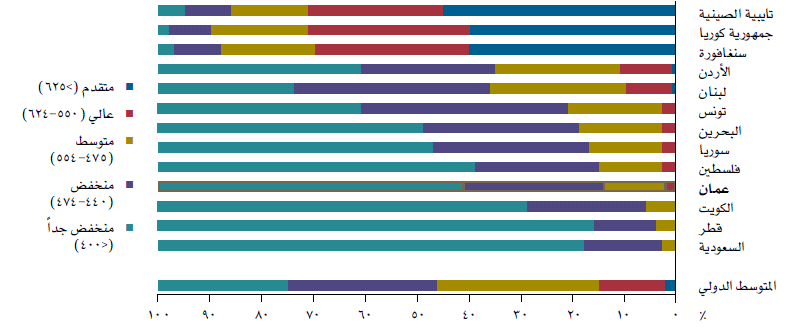 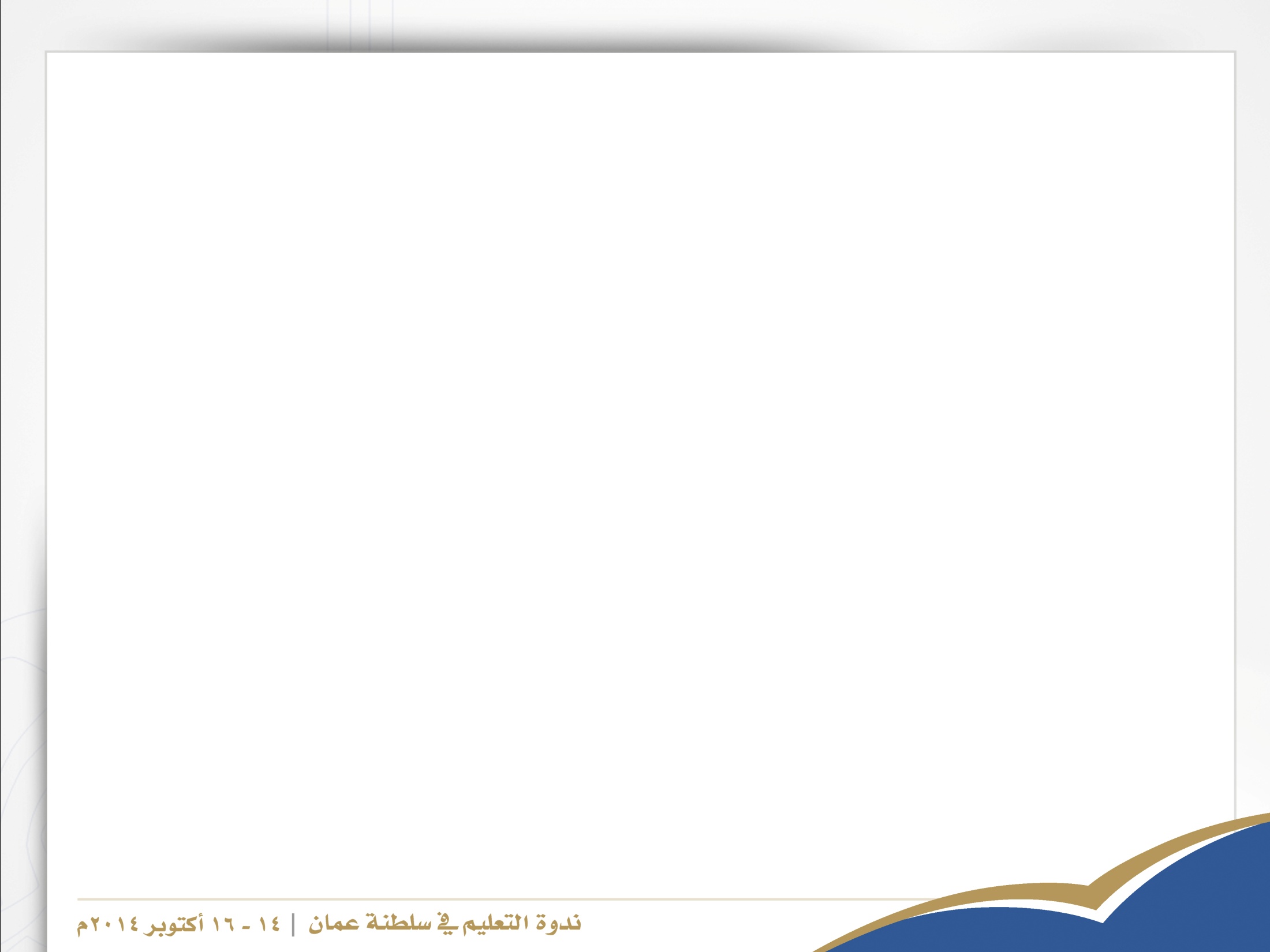 (تابع) الاستنتاجات حول الأنظمة والإجراءات المتبعة لإدارة الجودة في السلطنة (التعليم العام الحكومي والخاص)
يعاني المعلم من محدودية الحوافز والمزايا، وقلة الدورات التدريبية، وعدم وجود نظام يحقق له رفع كفاءته المهنية وتطوير قدراته
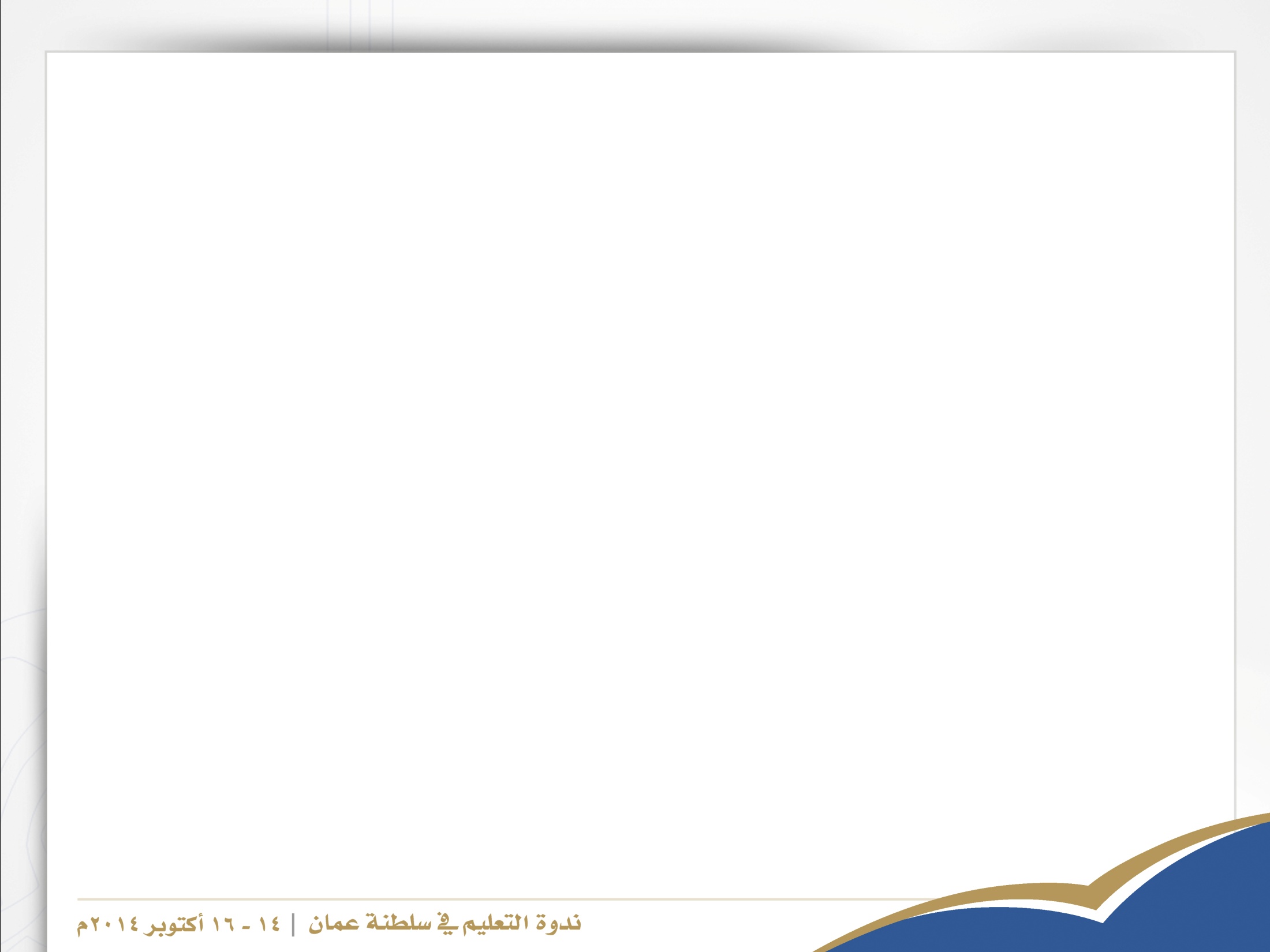 (تابع) الاستنتاجات حول الأنظمة والإجراءات المتبعة لإدارة الجودة في السلطنة (التعليم العام الحكومي والخاص)
تعاني المدارس الحكومية من صعوبة تنفيذ برامجها المتعلقة بتطوير المرافق التعليمية التي تسهم في تعزيز جودة العملية التعليمية؛ نتيجة لمركزية الإدارة
عدم توفر التعليم ما قبل المدرسي 
 تساهم الآلية الحالية في تطبيق نظام الحصص النسبية في قبول الطلبة والطالبات في مؤسسات التعليم العالي (على أساس النوع) في التقليل من اهتمام وتحفيز الطلبة الذكور بالذات في تجويد أدائهم للحصول على مقاعد الدراسة في تلك المؤسسات.
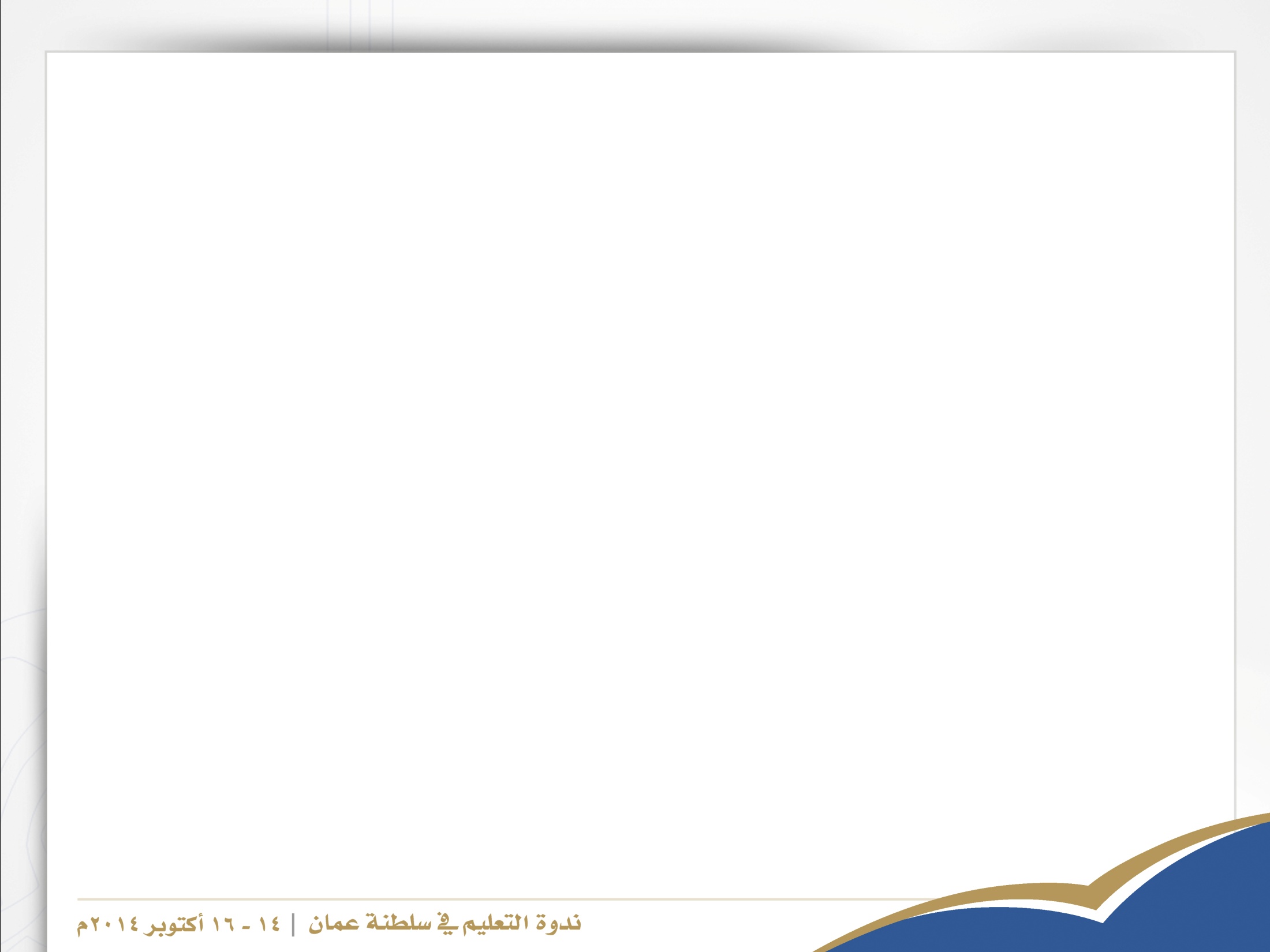 (تابع) الاستنتاجات حول الأنظمة والإجراءات المتبعة لإدارة الجودة في السلطنة (التعليم العام الحكومي والخاص)
قلة الساعات التي يقضيها الطالب في الدراسة خلال العام الدراسي الواحد






ضعف أدوات تقييم المعلمين والطلبة، وتقديم التغذية الراجعة عنها
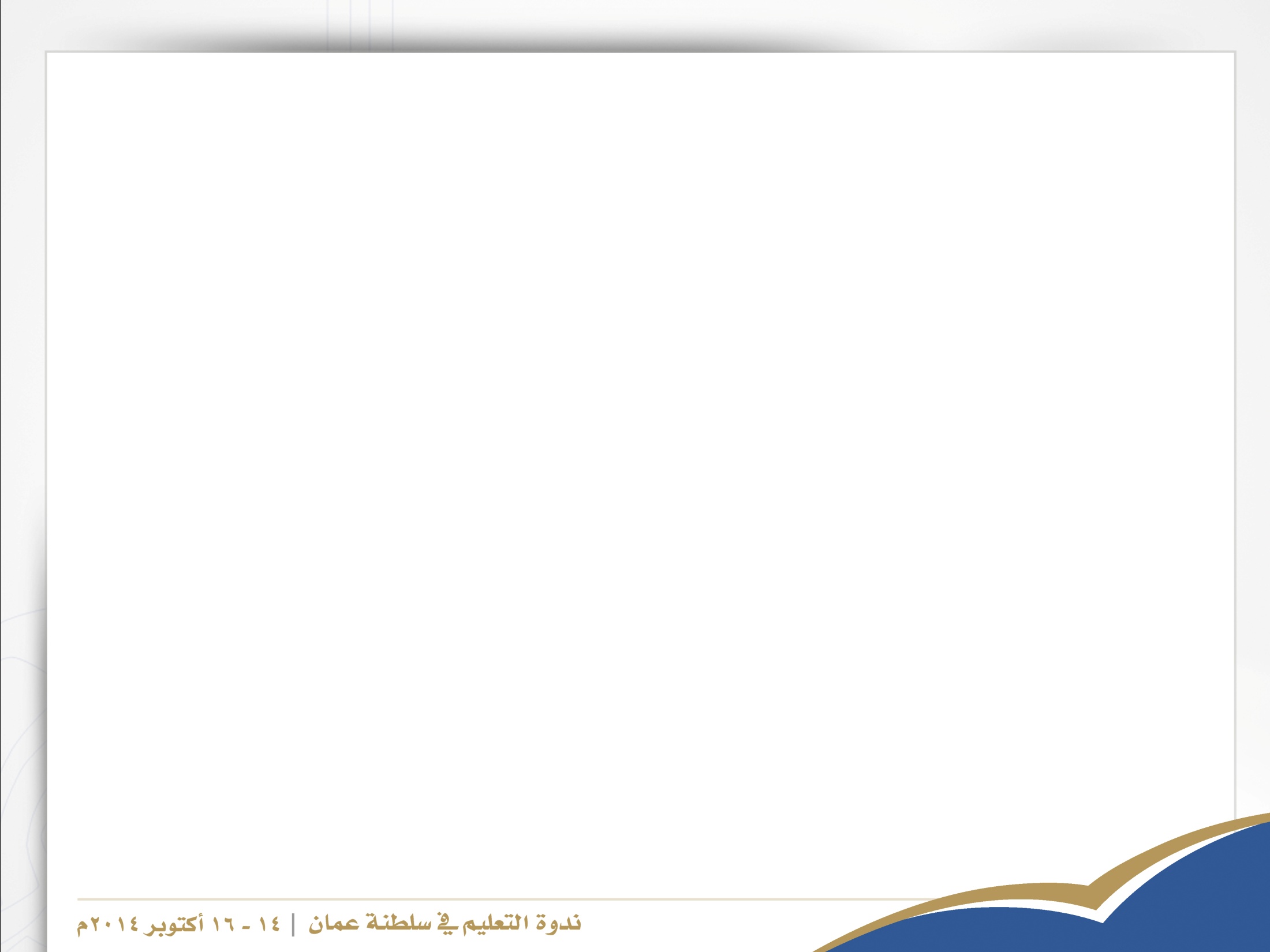 (تابع) الاستنتاجات حول الأنظمة والإجراءات المتبعة لإدارة الجودة في السلطنة (التعليم العالي الحكومي والخاص)
محدودية الامكانيات المتوفرة للهيئة العمانية للاعتماد الأكاديمي للمساهمة في رفع جودة مؤسسات التعليم العالي الحكومية والخاصة 
محدودية الموارد المتاحة للدوائر المخصصة لضمان تطبيق معايير الجودة للمؤسسات الحكومية التي تشرف على مؤسسات تعليم عالي 
اختلاف الأنظمة المتبعة لضمان جودة التعليم من جهة لأخرى
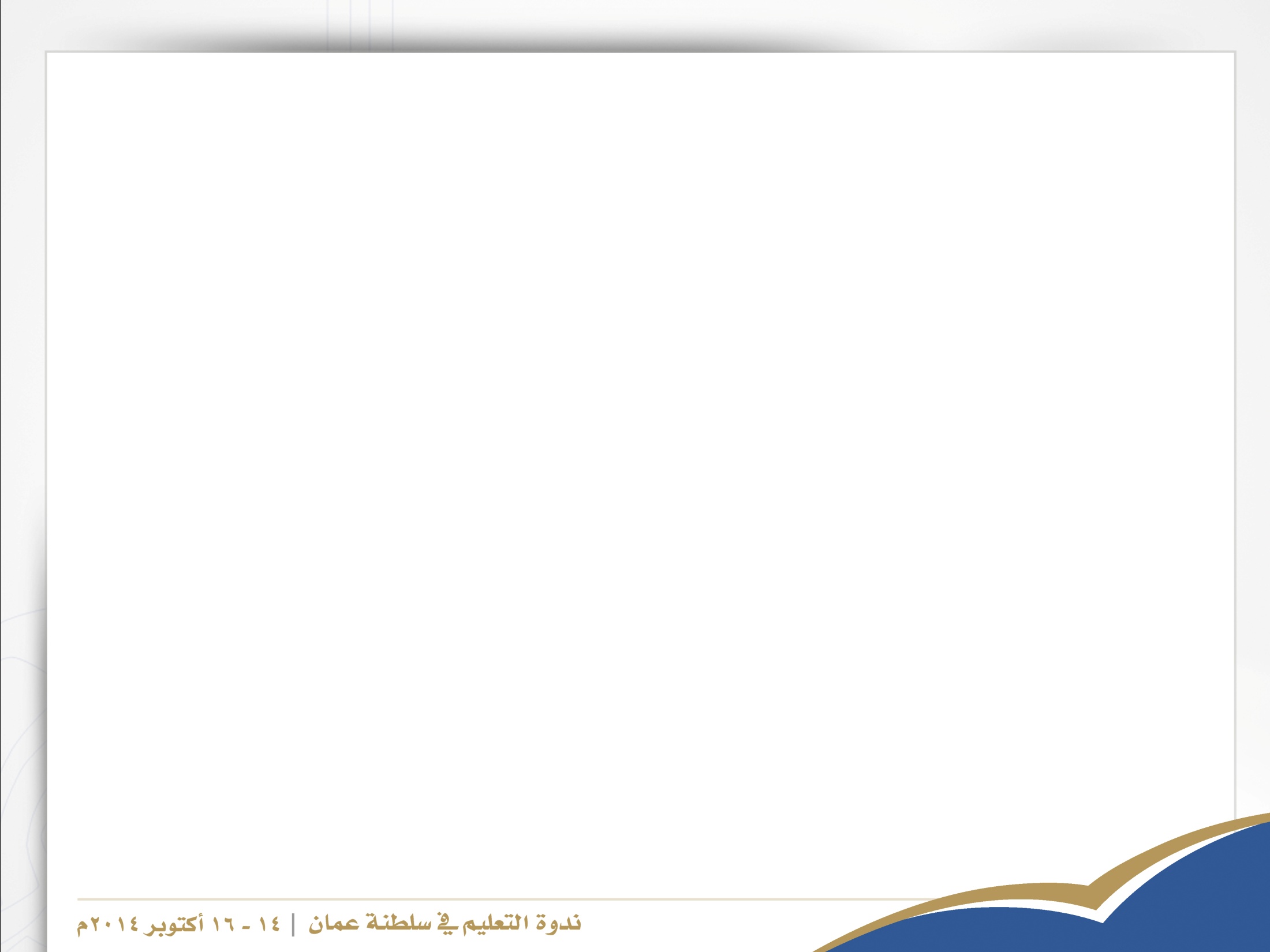 (تابع) الاستنتاجات حول الأنظمة والإجراءات المتبعة لإدارة الجودة في السلطنة (التعليم العالي الحكومي والخاص)
عدم وجود خطة وطنية مرجعية واضحة للنهوض بمعايير الجودة على مستوى التعليم العالي 
عدم وجود إطار مرجعي لتقييم الارتباطات الأكاديمية مع مؤسسات التعليم العالي الخارجية
ضعف ارتباط العملية التعليمية بالجانب العملي في معظم مؤسسات التعليم العالي الحكومية والخاصة.
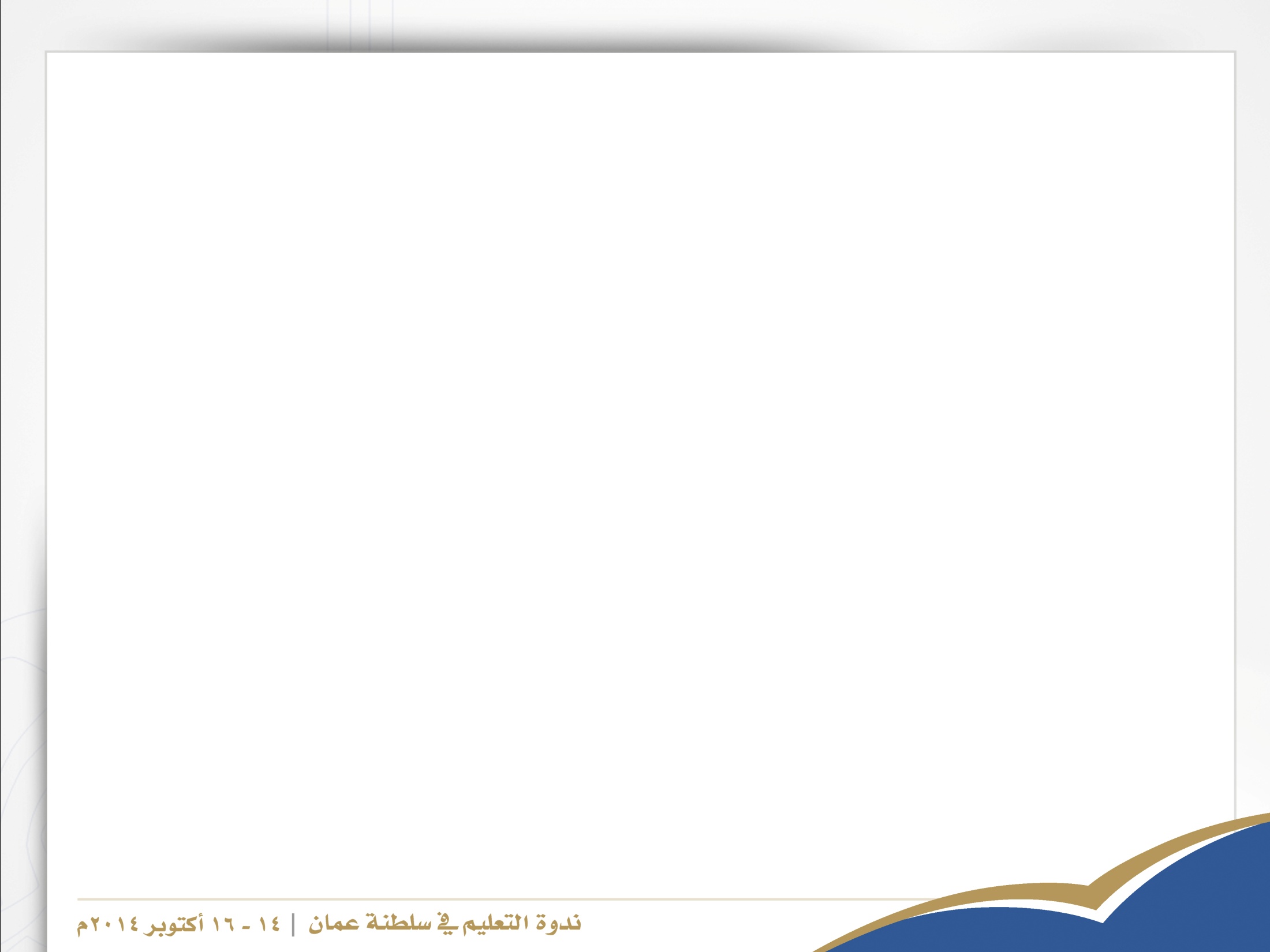 (تابع) الاستنتاجات حول الأنظمة والإجراءات المتبعة لإدارة الجودة في السلطنة (التعليم المهني)
ضعف إمكانيات دائرة ضمان الجودة بوزارة القوى العاملة التي تشرف على تطبيق معايير الجودة في التعليم المهني بالإضافة الى التعليم التقني ومعاهد تأهيل الصيادين الحرفيين.
عدم وجود جهة خارجية تضع معايير للتدريب المهني
ضعف المهارات لخريجي التعليم المهني لضعف الجانب التدريبي الحقلي في الورش والمصانع.
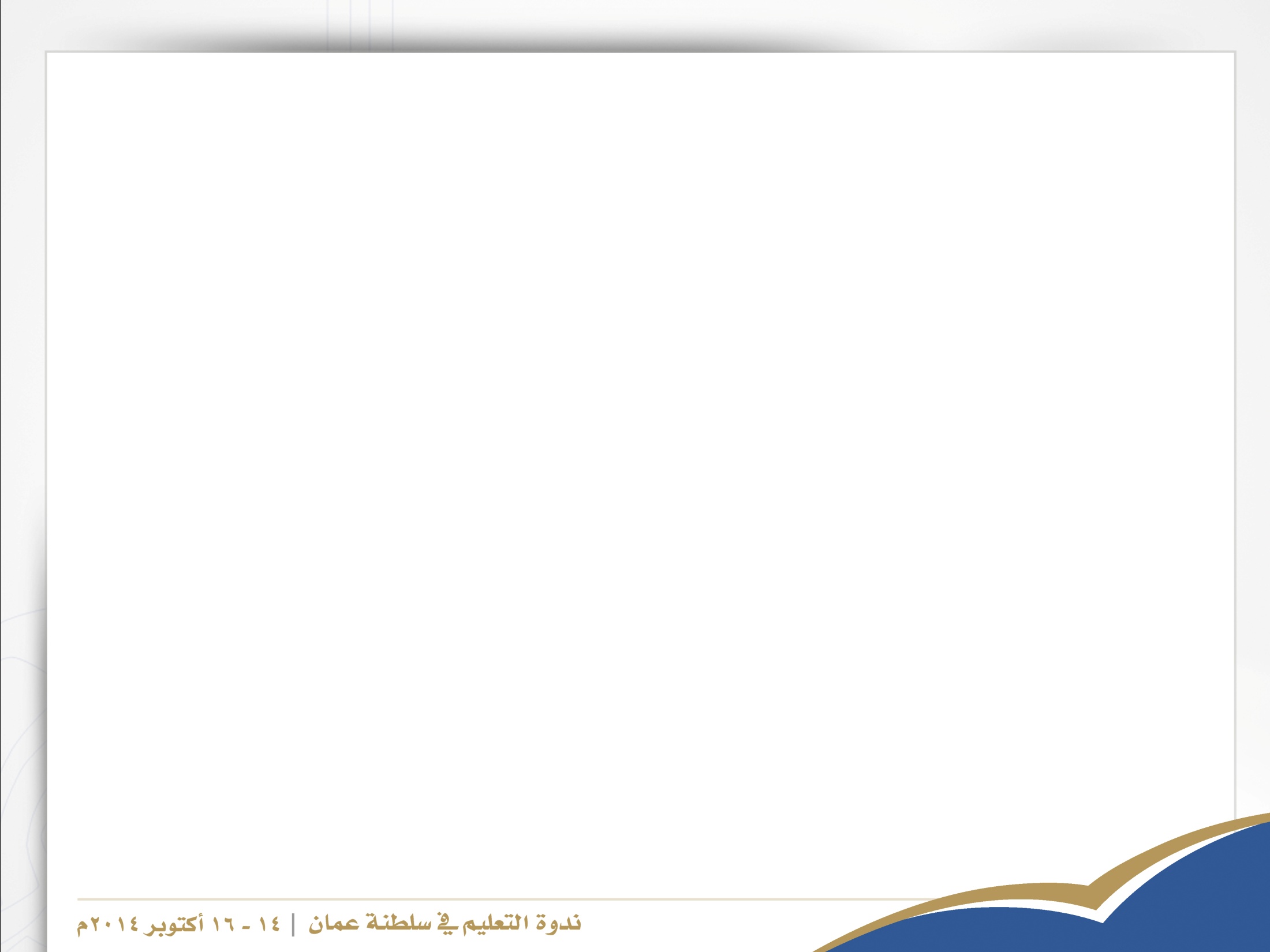 توجد في المانيا نظم للتعليم المتكامل ومنها نظام التعليم المزدوج وتتجسد فيه مقومات التعليم الثانوي والفني وتتضمن مناهجه بالإضافة إلى المواد العامة كالرياضيات واللغات والعلوم الإجتماعية، موادا مهنية فضلا عن المواد الإختيارية.  وهي بذلك تركز في أنظمتها على ربط التعليم بسوق العمل واحتياجاته في السنوات الأولى للدراسة. وفي التعليم الثانوي بالذات يتاح للطلبة فرص التدريب الفني في الشركات بورش العمل التي يشرف عليها مديرون متخصصون علميا وفنيا.  
ويتم في هذا النظام (نظام التعليم المزدوج) كذلك ربط التعليم العام والفني بسوق العمل، من خلال التدريب الميداني لمدة 3-4 أيام في الإسبوع، ويقضي الطالب يوما أو يومين فقط في المدرسة.  والتعليم الثانوي والفني خاصة في المانيا مرتبط بشكل جوهري باحتياجات سوق العمل.  وتتحدد برامجه وتخصصاته بالبنية الإقتصادية المحلية.
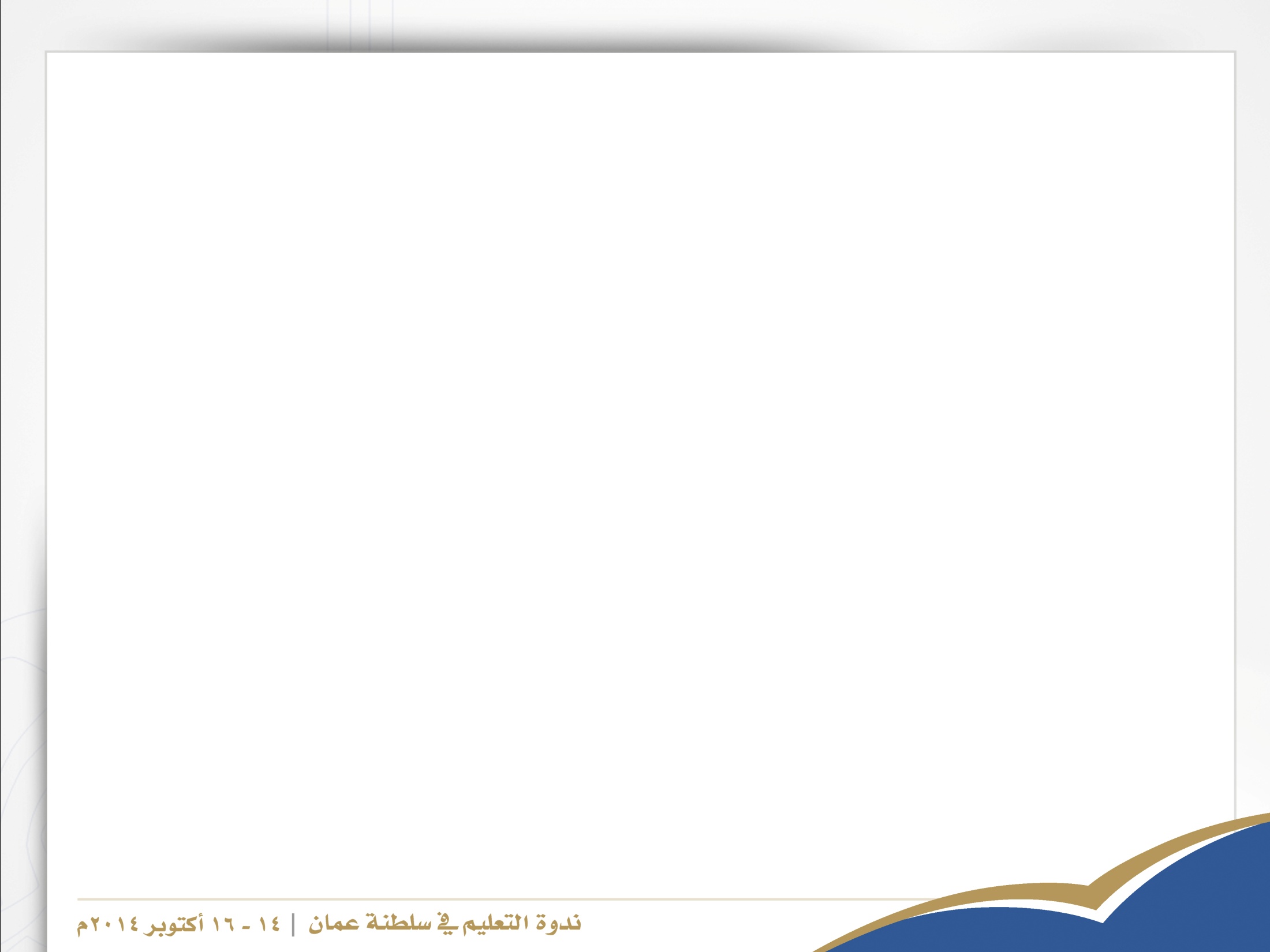 2) الاستنتاجات الخاصة بمستوى خريجي دبلوم التعليم العام الذين يشكلون مدخلات التعليم العالي (الحكومي والخاص) لمعرفة مدى تأهيلهم (معرفياً ومهارياً) للالتحاق بمسارات التعليم العالي وتخصصاته
افتقار نظام التعليم في السلطنة لعناصر الجودة التي تمنح مخرجاته قدرا كبيرا من المهارات الأساسية يؤهلها بالتالي للالتحاق بالتعليم العالي، أو حتى الالتحاق المباشر بسوق العمل.  
افتقار خريجي المدارس لبعض المهارات الأساسية، وبصفة خاصة مهارات اللغتين العربية والإنجليزية، إلى جانب افتقادهم للقدرة على تطوير المهارات الشخصية.
يتطلب الأمر إضافة سنة تأسيسية أو أكثر على سنوات دراسة الطلبة الأصلية لإعدادهم  للالتحاق بمؤسسات التعليم العالي بالسلطنة
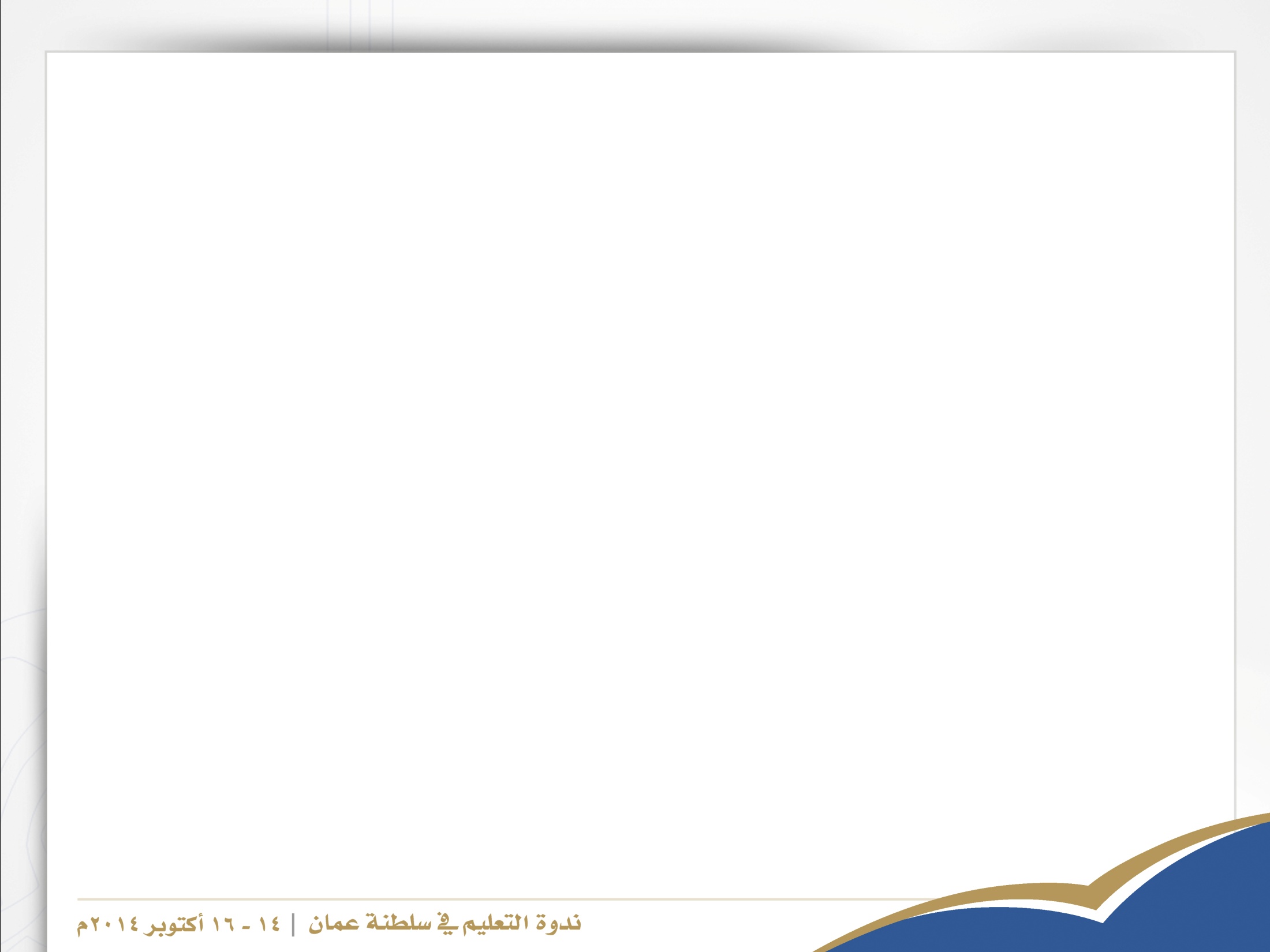 أشار تقرير التنافسية العالمية2012 ــ 2013م إلى أن ترتيب السلطنة على محور التعليم العالي والتدريب هو ( 61 )  من بين ( 144 ) بلداً وتضمنت متغيرات هذا المحور الآتي:
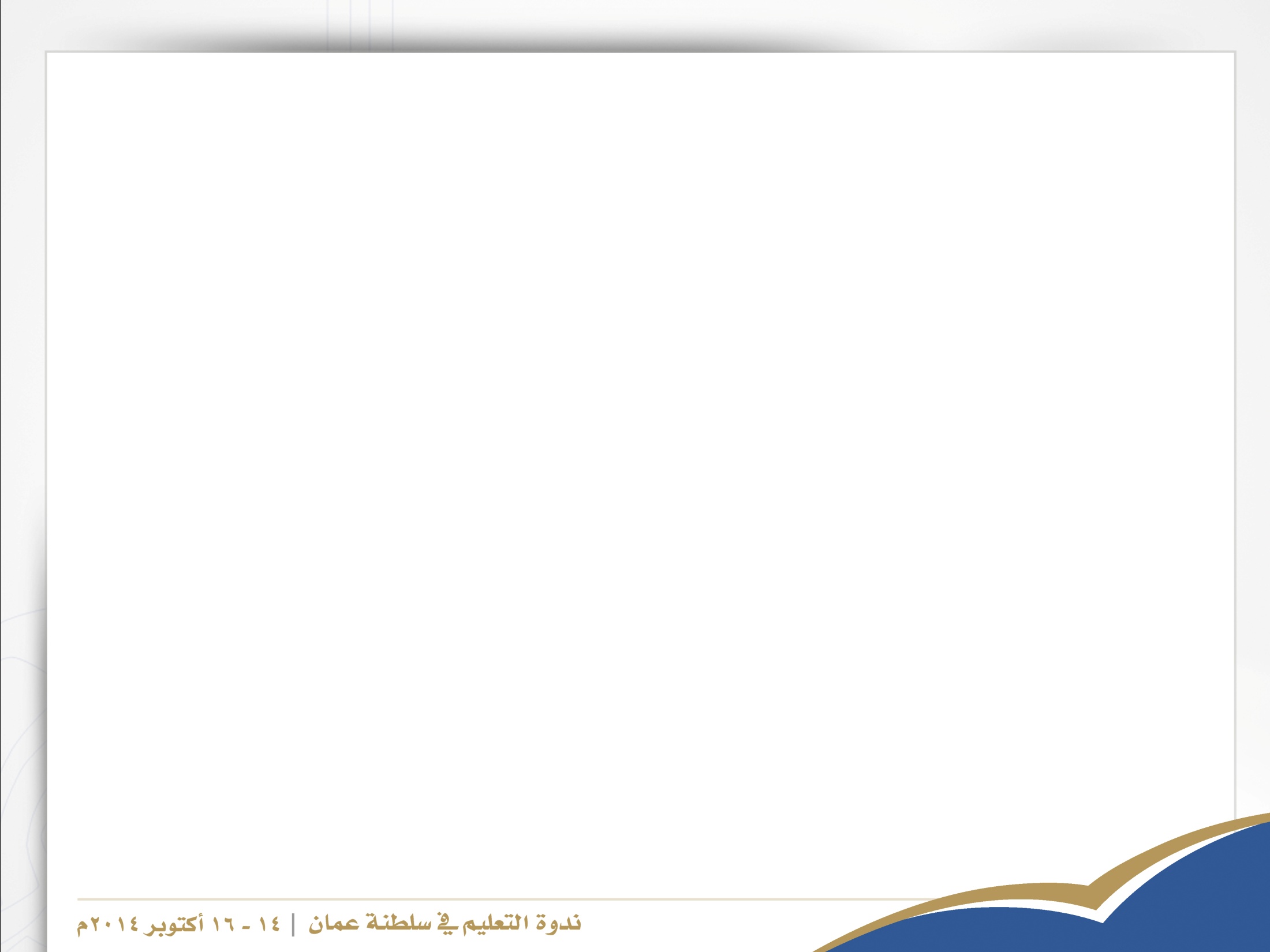 3) الاستنتاجات المرتبطة بنوعية مخرجات مؤسسات التعليم العالي ومستواها، ومدى تلبيتها لاشتراطات مؤسسات المجتمع وسوق العمل.
عدم وجود قراءة لمستقبل احتياجات سوق العمل بالسلطنة
يتضح من خلال بيانات الهيئة العامة لسجل القوى العاملة أن تخصصات عدد كبير من خريجي الجامعات والكليات لا تنسجم مع حاجة قطاع العمل مما يجعل من الصعب استيعابهم بإيجاد فرص العمل المناسبة لهم
برهنت دراسة مسحية قامت بها وزارة التعليم العالي (عام2010م) على خريجي عدد (18) مؤسسة من مؤسسات التعليم العالي بأن الخريجين الجدد يعانون من نقص في المهارات الأساسية المطلوبة لسوق العمل
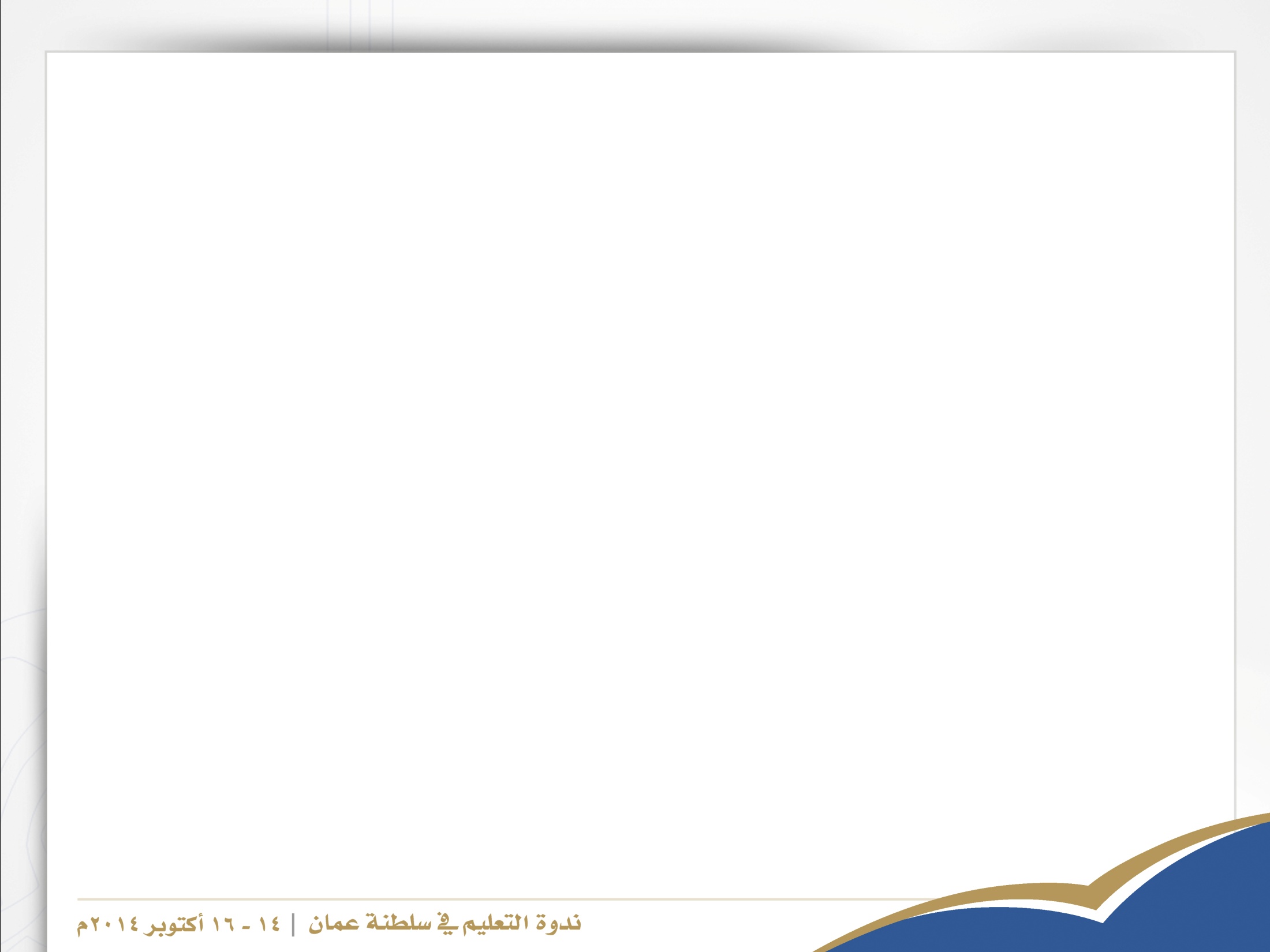 أعداد الوافدين المسجلين في بعض المهن المرتبطة بالمجالات التخصصية (الجامعي) (يوليو 2013م).
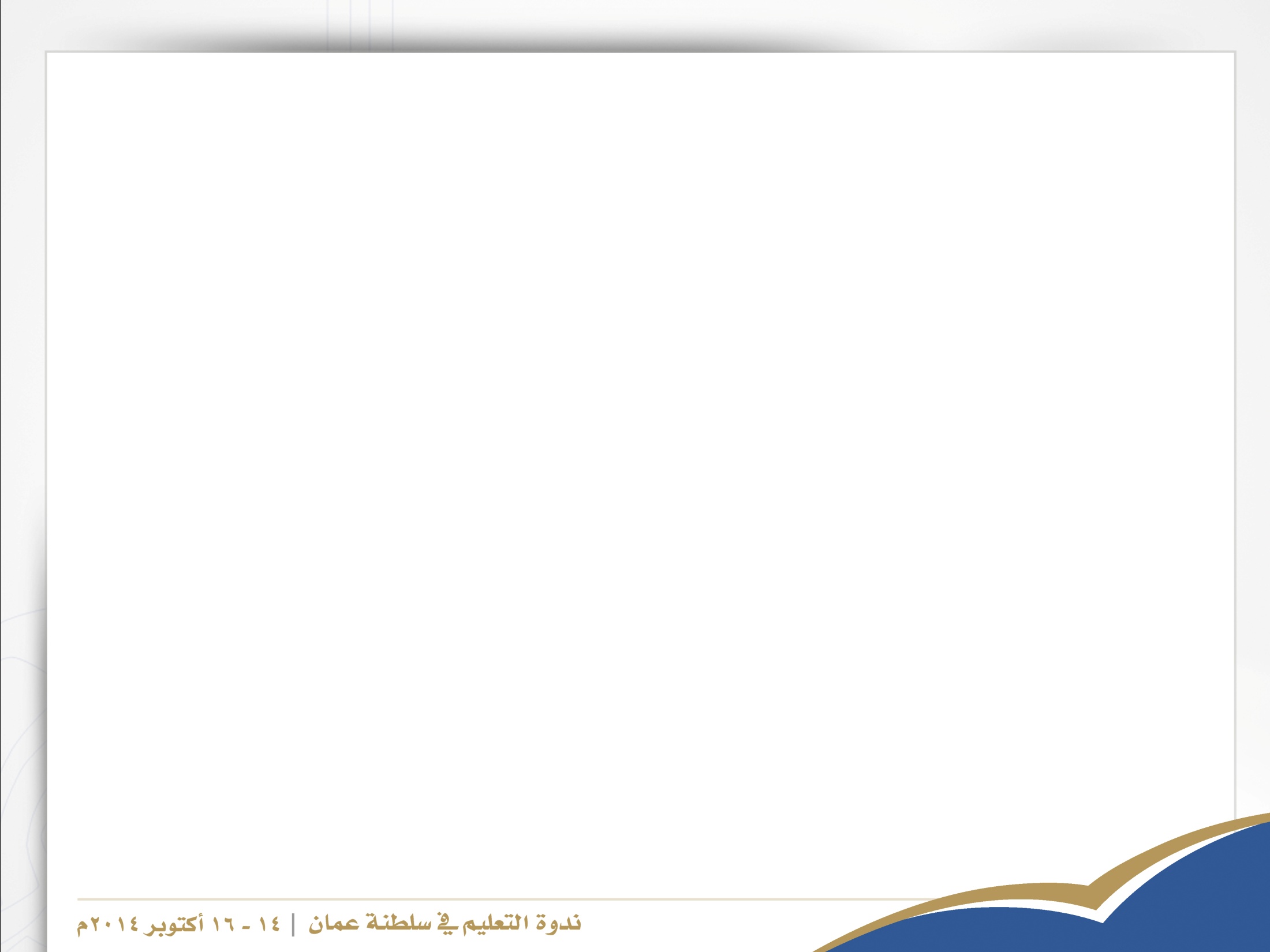 أعداد الطلبة الدارسون في مؤسسات التعليم العالي داخل السلطنة حسب الموهل المطلوب والتخصص الرئيسى والنوع للعام الأكاديمي 2013/2012م
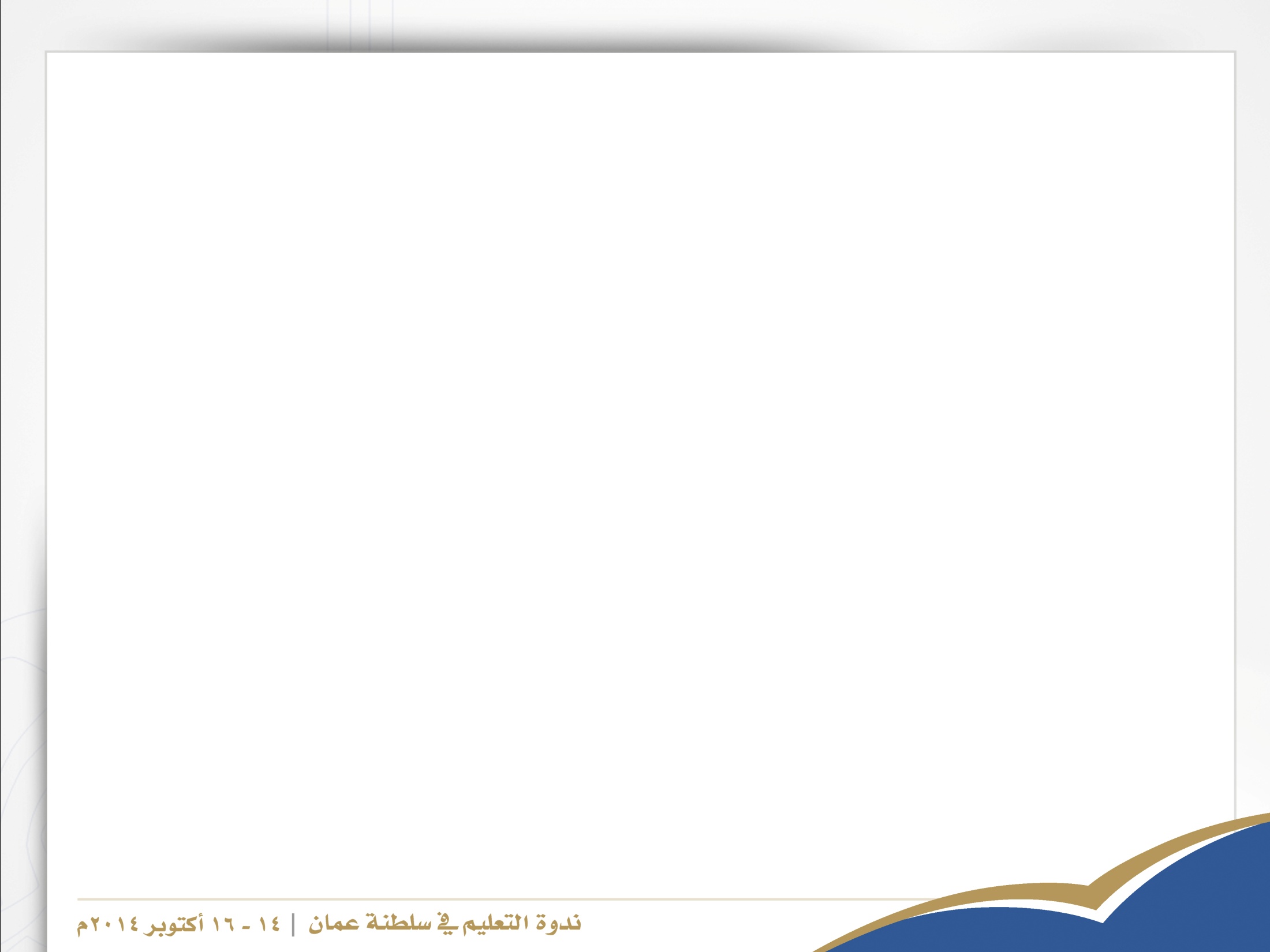 أعداد الطلبة الخريجين في مؤسسات التعليم العالي داخل السلطنة حسب النوع واالتخصص الرئيسى للعام الأكاديمي 2013/2012م
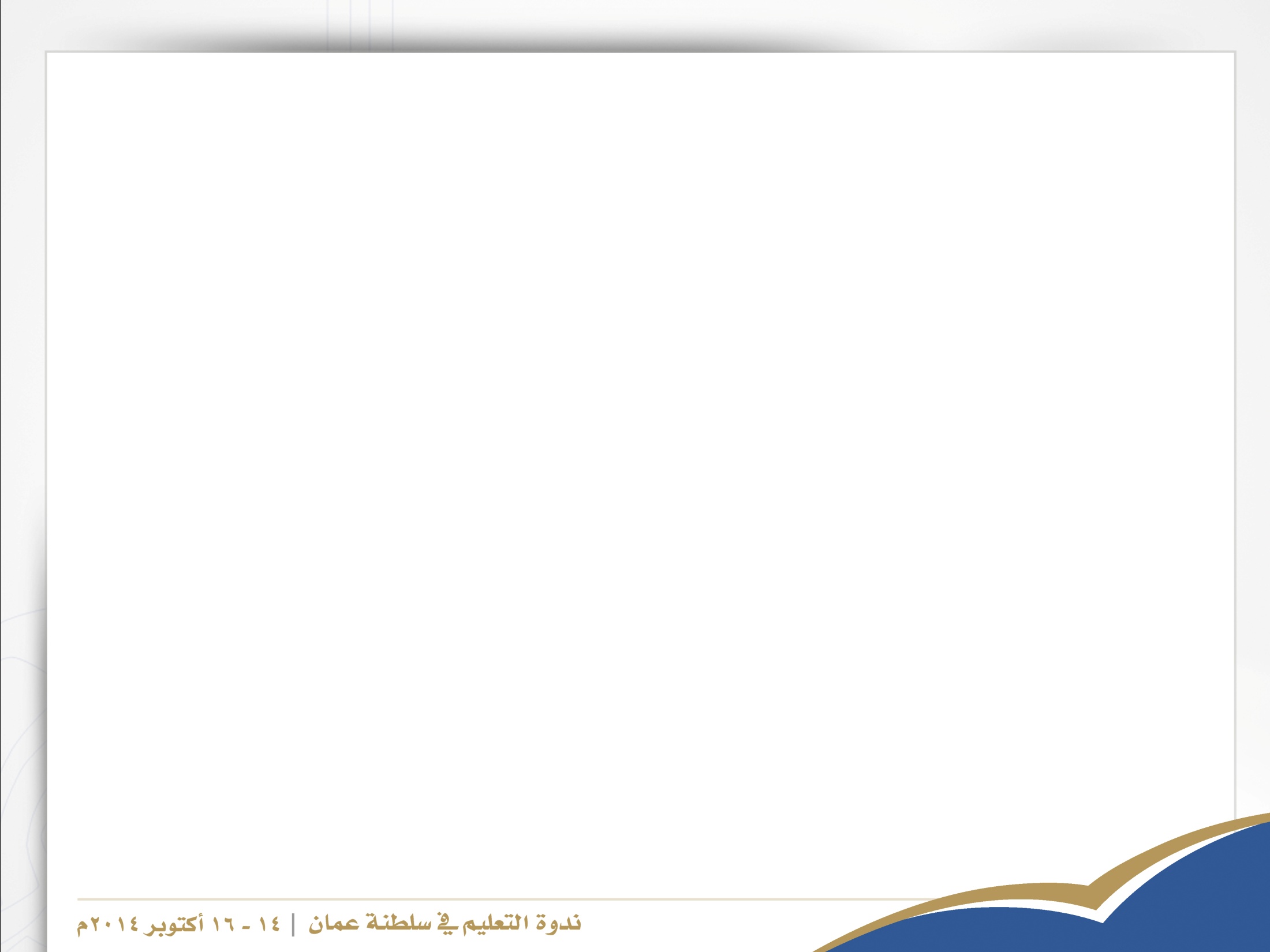 (تابع) الاستنتاجات المرتبطة بنوعية مخرجات مؤسسات التعليم العالي ومستواها، ومدى تلبيتها لاشتراطات مؤسسات المجتمع وسوق العمل.
محدودية مشاركة القطاع الخاص في تطوير برامج التعليم الموجهة لسوق العمل، وتطوير مهارات الطلبة الدارسين فيها. 
تكدس أعداد كبيرة من الباحثين عن عمل في عدّة تخصصات بعينها تقل فرص العمل لها، ويحتاج الأمر الاستمرار في تقييمها ومدى فائدة الاستمرار في طرحها.
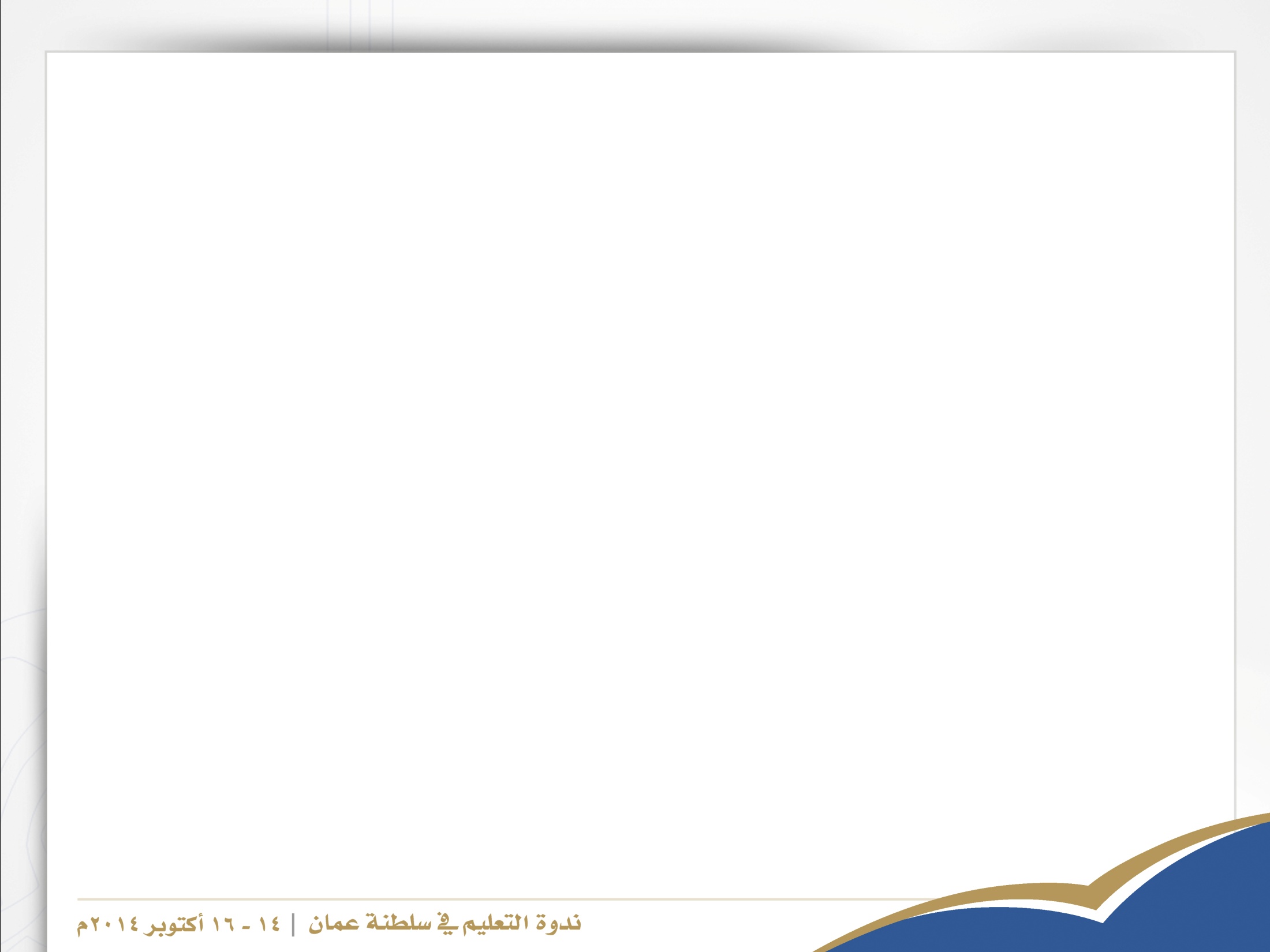 التوصيات1- الأنظمة والإجراءات التي تتبعها مختلف الجهات المعنية لتدقيق جودة التعليم بمختلف مراحله ومستوياته
توحيد أسس ومعايير الجودة، وآليات التنفيذ في كافة مؤسسات التعليم في السلطنة 
تحديد جهة مركزية بوزارة التربية والتعليم تعنى بمتابعة تنفيذ معايير الجودة في المدارس الحكومية والخاصة
 تبني الأنظمة والإجراءات التي تسهم في رفع مستوى تحصيل الطلبة عموماً، وفي مواد الرياضيات والعلوم واللغات على وجه الخصوص.
 الإسراع في منح المدارس والكليات ومراكز التدريب المهني الحكومية الاستقلال المالي والإداري، ووضع خطة وبرنامج زمني واضح لتحقيق ذلك.
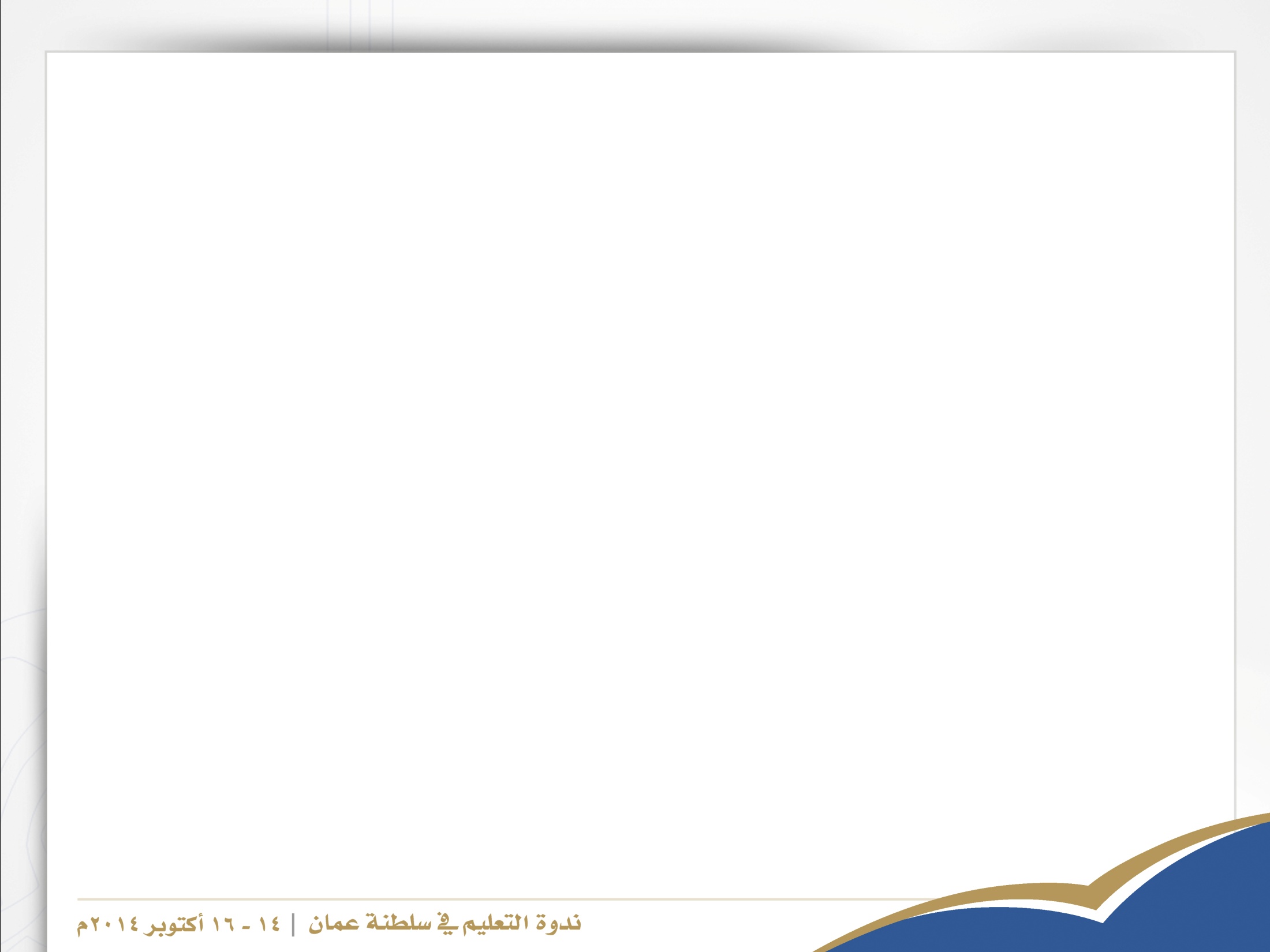 التوصيات(تابع) 1- الأنظمة والإجراءات التي تتبعها مختلف الجهات المعنية لتدقيق جودة التعليم بمختلف مراحله ومستوياته
تعديل نظام المزايا والحوافز الخاصة بالهيئة التدريسية، وإعداد خطة تنفيذية للتعليم والتدريب المستمر؛ لتطوير قدراته وتنمية مهاراته، وتعزيز الجوانب العملية والتطبيقية في المناهج التعليمية مع الأخذ في الاعتبار ضرورة تطوير المرافق المدرسية.
 إعادة النظر في برامج إعداد المعلمين قبل الخدمة؛ بإعطاء الأولوية الملائمة في هذه البرامج للمهارات التربوية ومهارات التدريس.
 الإسراع في توفير التعليم ما قبل المدرسي، وجعله متاحاً للجميع.
 ربط التعليم المهني باحتياجات سوق العمل من خلال تحقيق مشاركة أوسع للقطاع الخاص في إعداد برامج التعليم المهني وخططه، 
تعزيز مشاركة المجتمع المستمرة في العملية التعليمية
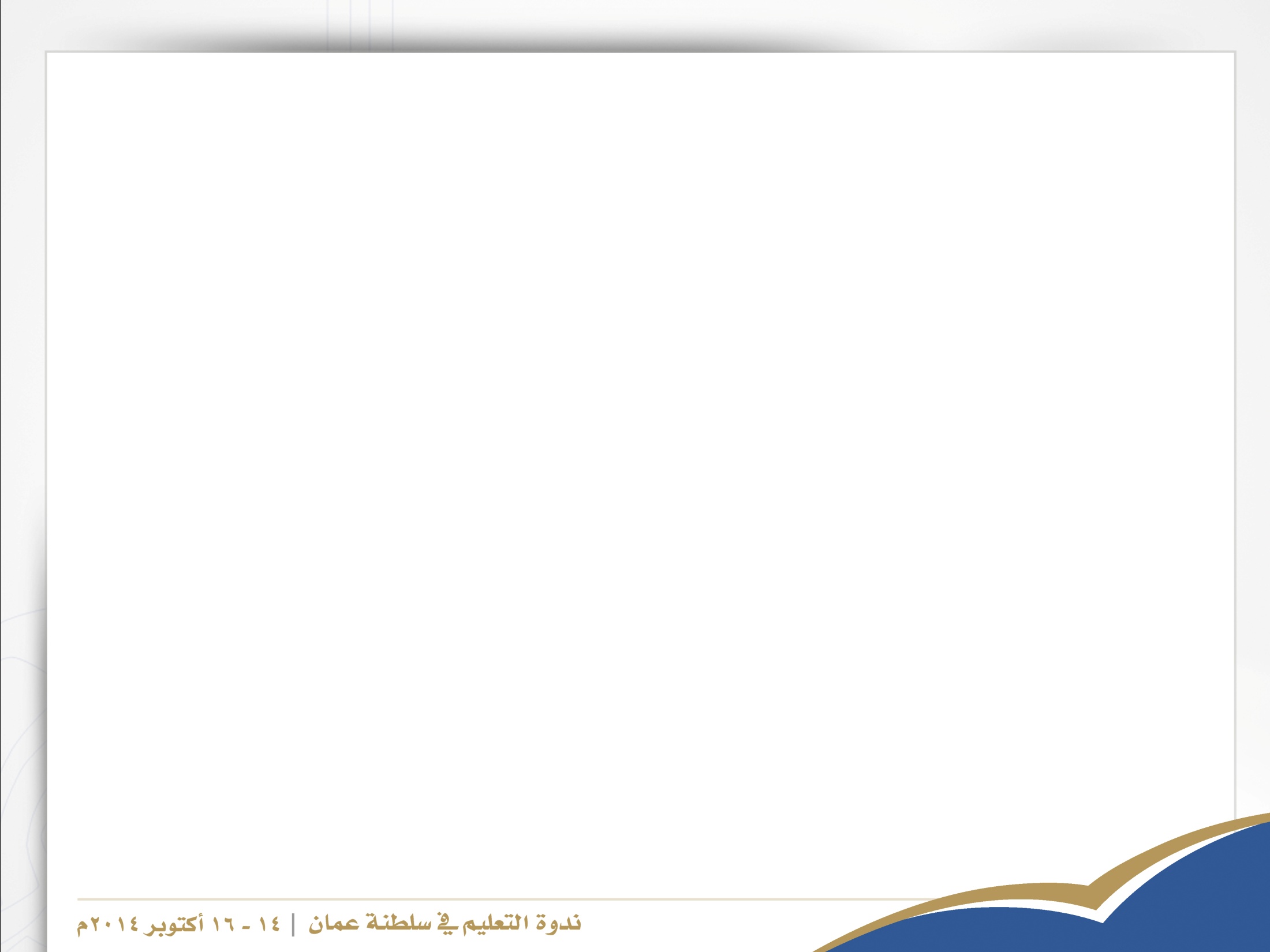 التوصيات2- مدخلات التعليم العالي ( الحكومي والخاص) وهم خريجو دبلوم التعليم العام ومدى تأهيلهم (معرفياً ومهارياً) للالتحاق بمسارات التعليم العالي وتخصصاته
وضع برامج تدريسية وتدريبية لتعزيز المهارات الأساسية لخريجي التعليم العام
 التعاون مع منشآت القطاع الخاص لتخصيص ساعات أطول للتجارب العملية لطلبة التعليم العام في بيئات العمل المستقبلية، خصوصا في القطاعات النشطة كالصناعة والسياحة وغيرها. 
وضع برنامج وطني لتشعيب التعليم، وتوجيه الطلبة نحو التعليم المهني،
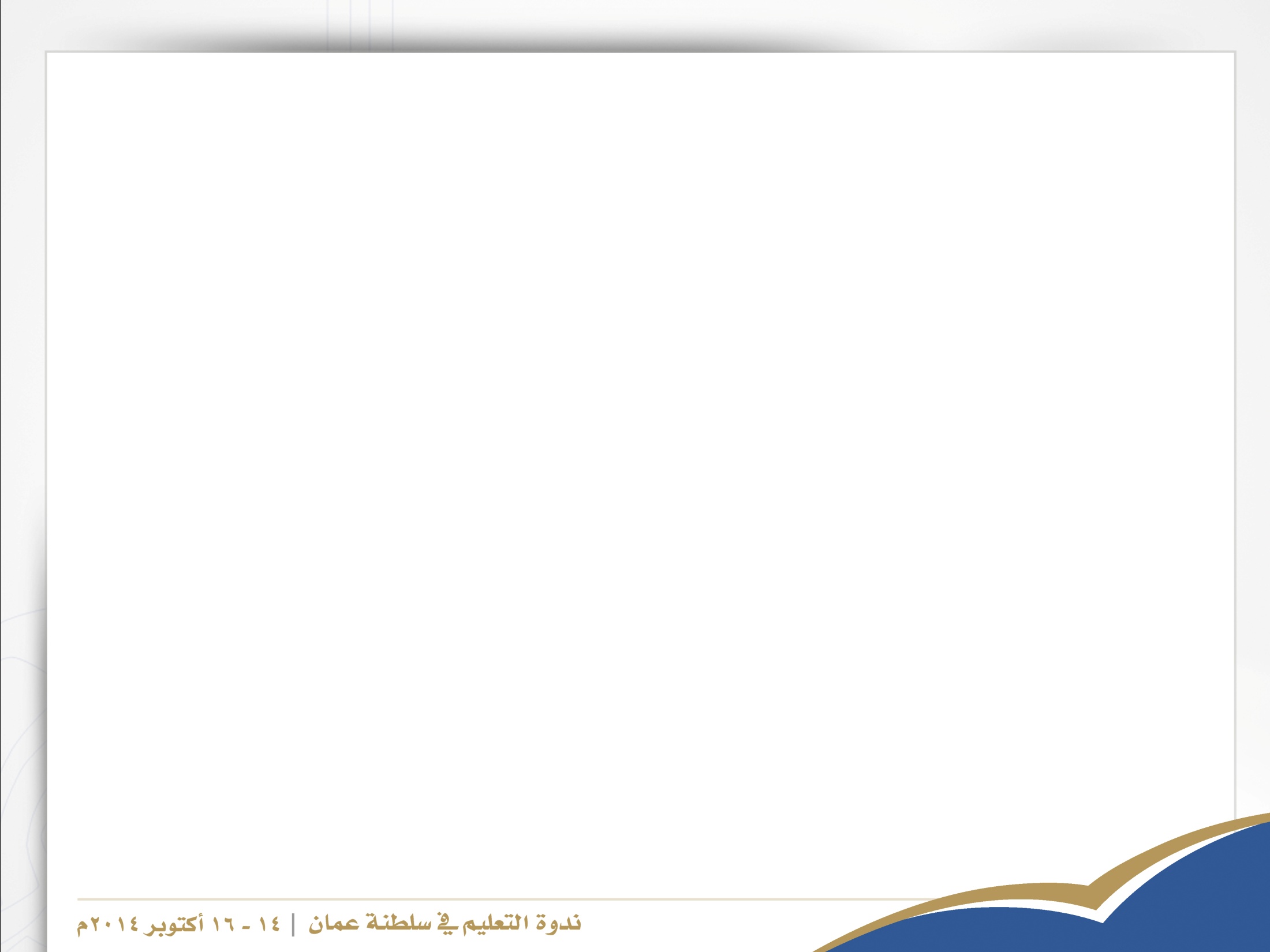 التوصيات3) مخرجات مؤسسات التعليم العالي ومستواها، ومدى تلبيتها لاشتراطات مؤسسات المجتمع وسوق العمل
توسيع مشاركة القطاع الخاص في العملية التعليمية، وتعزيز تعاونه بإتاحة منشآته للتدريب العملي للطلبة وبشكل مستمر، وإشراكه كذلك في تحديد احتياجاته الفعلية من المهارات والتخصصات العلمية والتقنية والمهنية.
الإسراع في إنشاء المركز الوطني لدراسات سوق العمل
 مراجعة واقع التخصصات الجامعية التي تعاني في الوقت الراهن من صعوبة الحصول على فرص عمل لها 
التأكيد على ضرورة توحيد أسماء البرامج والتخصصات التي تتشابه في محتواها وتختلف في مسمياتها من مؤسسة لأخرى، وكذلك التحقق من تطابق مسميات التخصصات والبرامج مع المحتوى العلمي الذي يتضمنه البرنامج أو التخصص، بحيث يعكس المعارف والمهارات المتوقع أن يكتسبها الملتحقون بها.
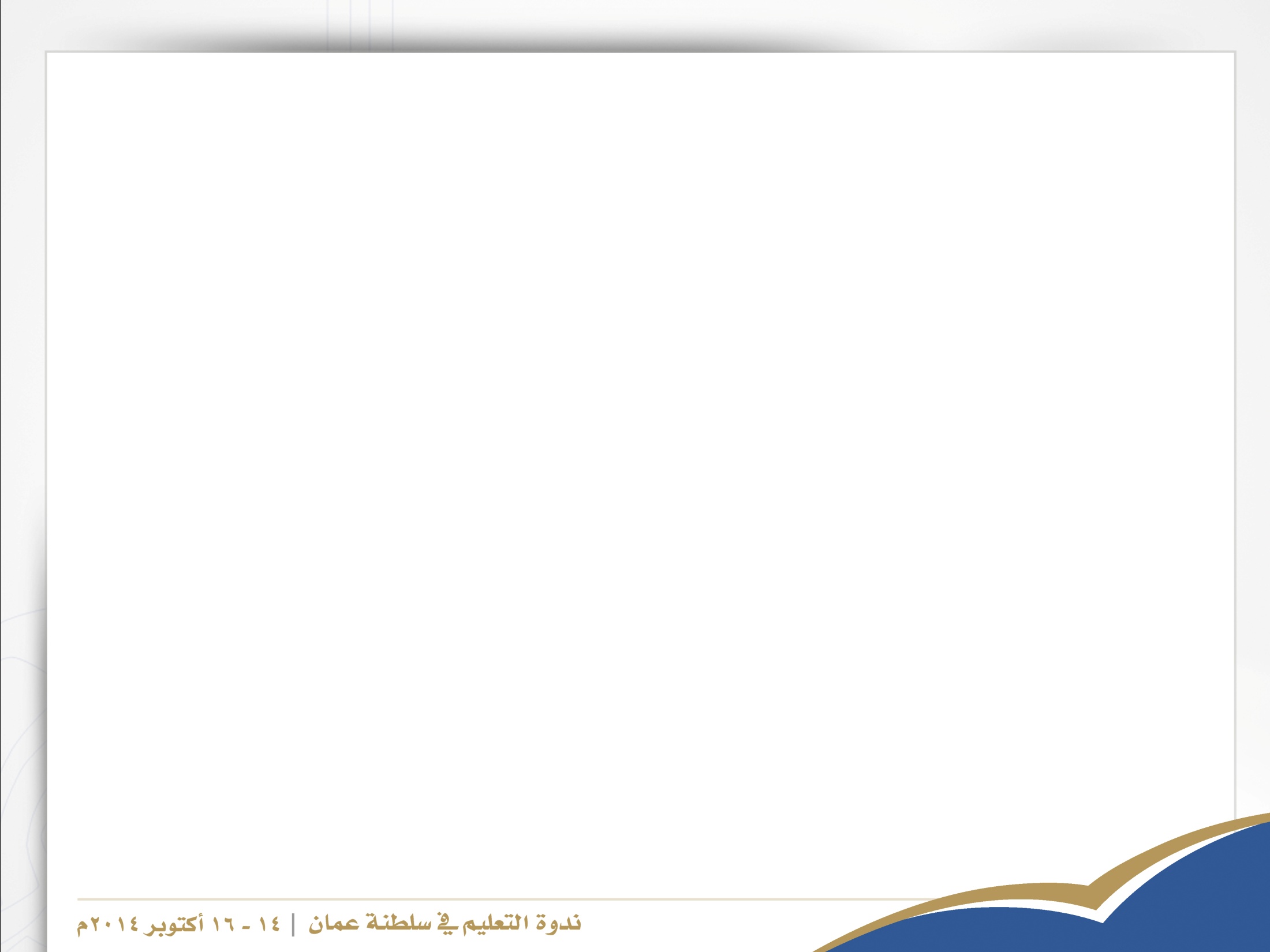 شكرا جزيلا  لإصغائكم ،،،